Chapter 4:Descriptive Statistical Measures
Business Analytics, 1st edition
James R. Evans
Copyright © 2013 Pearson Education, Inc. publishing as Prentice Hall
4-1
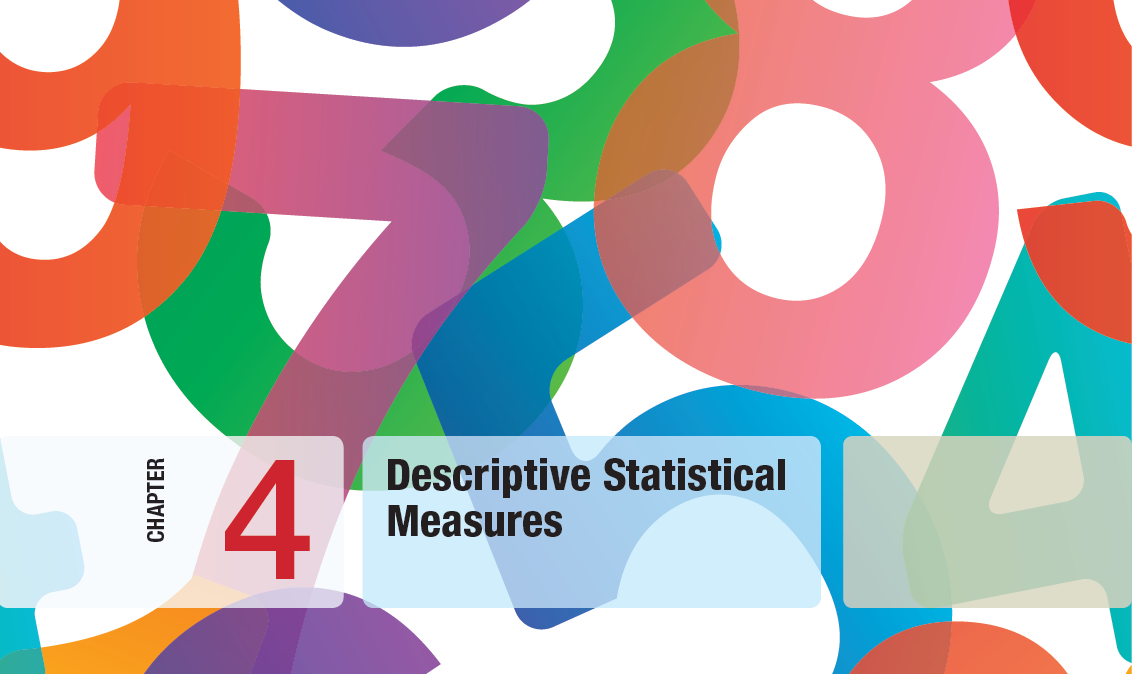 Copyright © 2013 Pearson Education, Inc. publishing as Prentice Hall
4-2
Chapter 4 Topics
Populations and Samples
Measures of Location
Measures of Dispersion
Measures of Shape
Excel Descriptive Statistics Tool
Descriptive Statistics for Grouped Data
Descriptive Statistics for Categorical Data: The Proportion
Statistics in PivotTables
Measures of Association
Outliers
Statistical Thinking in Business Decisions
Copyright © 2013 Pearson Education, Inc. publishing as Prentice Hall
4-3
Populations and Samples
Population - all items of interest for a particular decision or investigation
   - all married drivers over 25 years old
   - all subscribers to Netflix
Sample - a subset of the population
   - a list of individuals who rented a comedy from
     Netflix in the past year
The purpose of sampling is to obtain sufficient information to draw a valid inference about a population.
Copyright © 2013 Pearson Education, Inc. publishing as Prentice Hall
4-4
Measures of Location
Arithmetic Mean
For a population of size N:

For a sample of n observations:

Excel function: =AVERAGE(data range)
Property of the mean:
Outliers can affect the value of the mean.
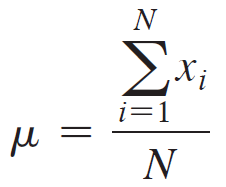 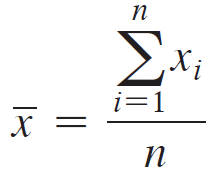 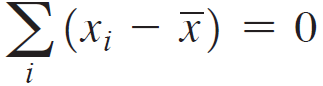 Copyright © 2013 Pearson Education, Inc. publishing as Prentice Hall
4-5
Measures of Location
Example 4.1  Computing Mean Cost per Order
(Purchase Orders data)
Using formula: 
   Mean = $2,471,760/94 
             = $26,295.32
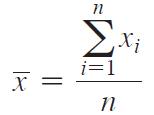 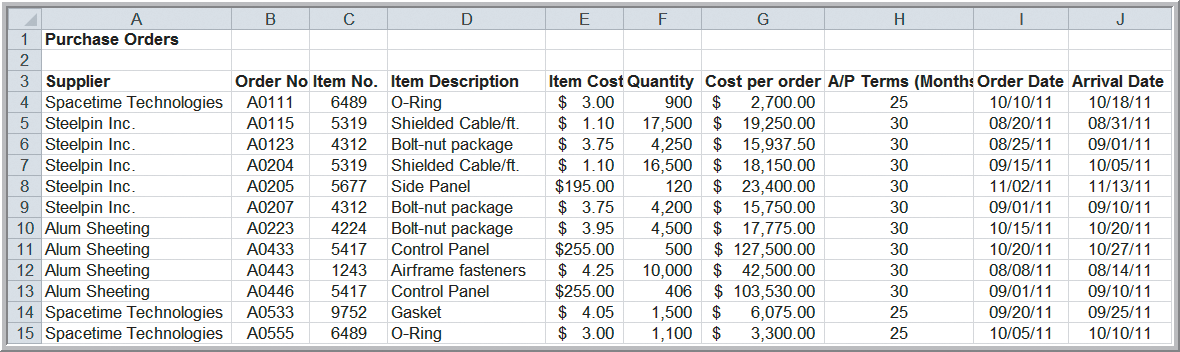 Figure 4.1
Copyright © 2013 Pearson Education, Inc. publishing as Prentice Hall
4-6
Measures of Location
Example 4.1  (continued)
Computing Mean Cost per Order

Applying Formula
=Sum(B2:B95)/Count(B2:B95)

Using Average Function
=Average(B2:B95)
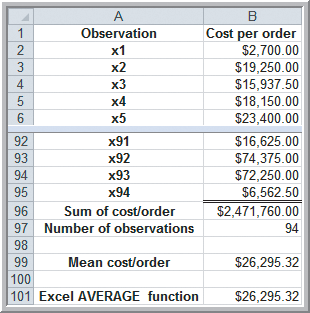 Figure 4.2
Copyright © 2013 Pearson Education, Inc. publishing as Prentice Hall
4-7
Measures of Location
Example 4.2  Finding the Median Cost per Order
(Purchase Orders data)
Median - middle value of the data when arranged from least to greatest
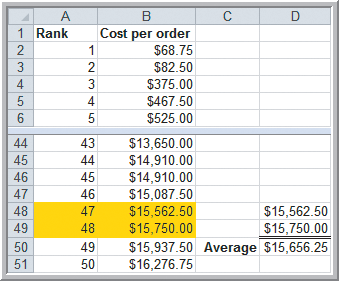 Sort the data in column B.
Since n = 94, 
Median = $15,656.25
             = average of 47th and
                48th observations.

=MEDIAN(B2:B94)
=Average(B48,B49)
Figure 4.3
Copyright © 2013 Pearson Education, Inc. publishing as Prentice Hall
4-8
Measures of Location
Example 4.3  Finding the Mode of A/P terms
(Purchase Orders data)
Mode - observation that occurs most often or, for grouped data, the group with the greatest frequency.
Mode of A/P terms: 
  = 30 months
  =MODE.SNGL(H4:H97)

For multiple modes:  =MODE.MULT(data range)
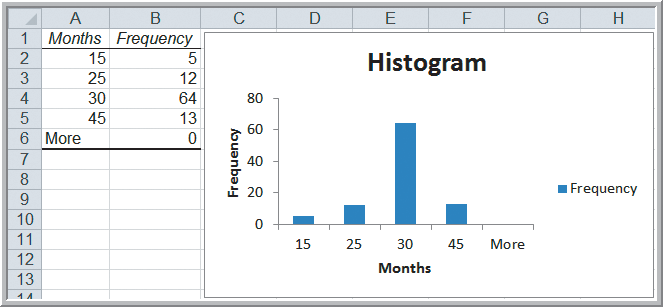 Figure 3.29
Copyright © 2013 Pearson Education, Inc. publishing as Prentice Hall
4-9
Measures of Location
Example 4.4  Computing the Midrange
(Purchase Orders data)
Midrange = Average of greatest and least values
Use the Excel MIN and MAX functions or Sort the data and find them easily.
Cost per order midrange:
   = ($68.78 + $127,500)/2
   = $63,784.89
   =AVERAGE(MIN(B2:B95), MAX(B2:B95))
Copyright © 2013 Pearson Education, Inc. publishing as Prentice Hall
4-10
Measures of Location
Example 4.5  Quoting Computer Repair Times
Data set includes 250 repair times for customers.
What repair time would be reasonable to quote to a new customer?
Median repair time is 2 weeks; Mean and Mode are about 15 days.
Let’s look at a histogram to get a better idea.
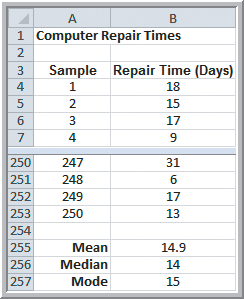 Figure 4.4
Copyright © 2013 Pearson Education, Inc. publishing as Prentice Hall
4-11
Measures of Location
Example 4.5  (continued)
Quoting Computer Repair Times
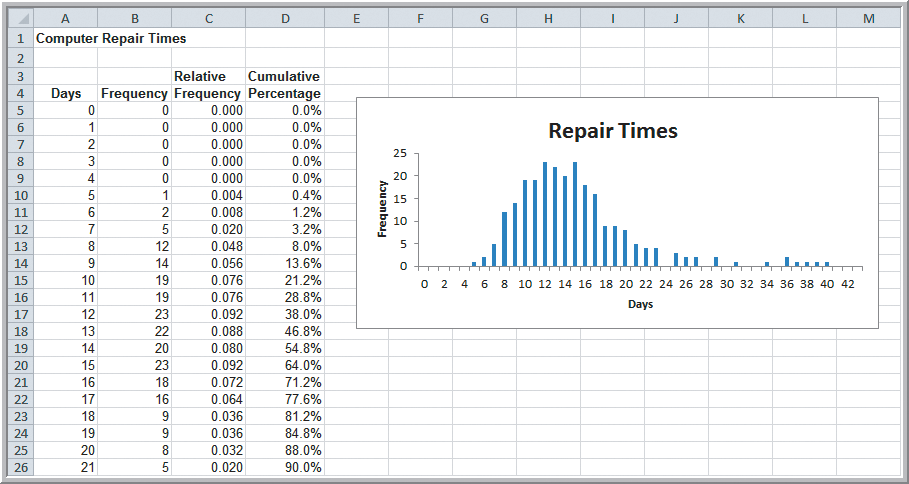 90% are completed within 3 weeks
Figure 4.5
Copyright © 2013 Pearson Education, Inc. publishing as Prentice Hall
4-12
Measures of Dispersion
Dispersion refers to the degree of variation in the data.
Range is the difference between the maximum and minimum data values.
Interquartile Range (IQR) is difference between the third and first quartiles.
Variance is an average of the squared deviations form the mean (uses all data values).
Standard Deviation is the square root of the variance.
Copyright © 2013 Pearson Education, Inc. publishing as Prentice Hall
4-13
Measures of Dispersion
Example 4.6  Computing the Range
(Purchase Orders data)
For the cost per order data:
Maximum = $127,500 
Minimum = $68.78
Range = $127,431.22
              =MAX(B2:B95)−MIN(B2:B95)
Copyright © 2013 Pearson Education, Inc. publishing as Prentice Hall
4-14
Measures of Dispersion
Example 4.7  Computing the Interquartile Range
(Purchase Orders data)
For the cost per order data:
Third Quartile = Q3 = $27,593.75
                                  =QUARTILE.INC(B2:B95,3)
First Quartile = Q1 = $6,757.81
                                 =QUARTILE.INC(B2:B95,1)
Interquartile Range = $20,835.94
The middle 50% of the data is concentrated in a small range of $20,836.
The range of the full data set is affected by extreme values.
Copyright © 2013 Pearson Education, Inc. publishing as Prentice Hall
4-15
Measures of Dispersion
Computing the Variance

For a population:

In Excel: =VAR.P(data range)

For a sample:

In Excel: =VAR.S(data range)
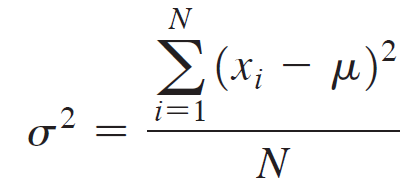 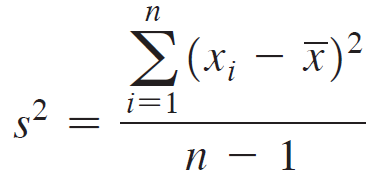 Copyright © 2013 Pearson Education, Inc. publishing as Prentice Hall
4-16
Measures of Dispersion
Example 4.8  Computing the Variance
(Purchase Orders data)







                                  =VAR.S(B2:B95)
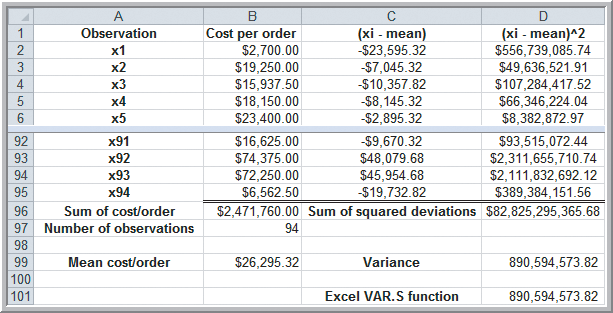 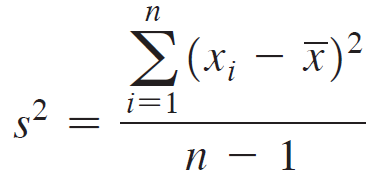 Figure 4.6
Copyright © 2013 Pearson Education, Inc. publishing as Prentice Hall
4-17
Measures of Dispersion
Computing the Standard Deviation

For a population:

                                 =STDEV.P(data range)

For a sample:

                                 =STDEV.S(data range)
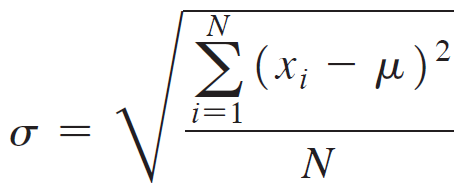 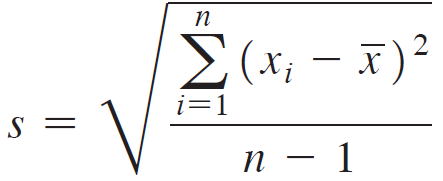 Copyright © 2013 Pearson Education, Inc. publishing as Prentice Hall
4-18
Measures of Dispersion
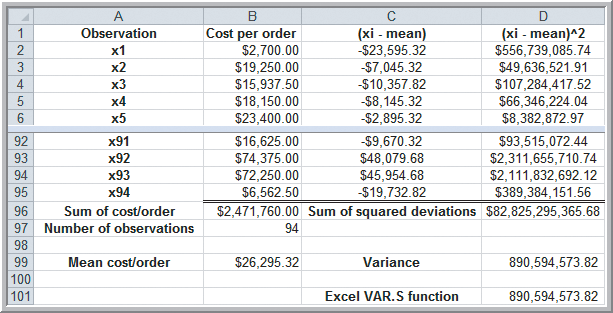 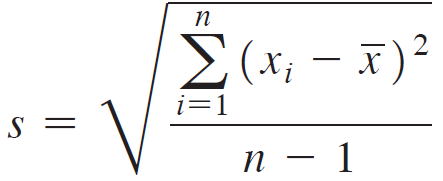 Figure 4.6
Copyright © 2013 Pearson Education, Inc. publishing as Prentice Hall
4-19
Measures of Dispersion
Mean & Standard Deviation of Closing Stock Prices
Intel (INTC):
Mean = $18.81 
Stdev. = $0.50
General Electric (GE):
Mean = $16.19
Stdev. = $0.35

INTC is a higher risk
investment than GE.
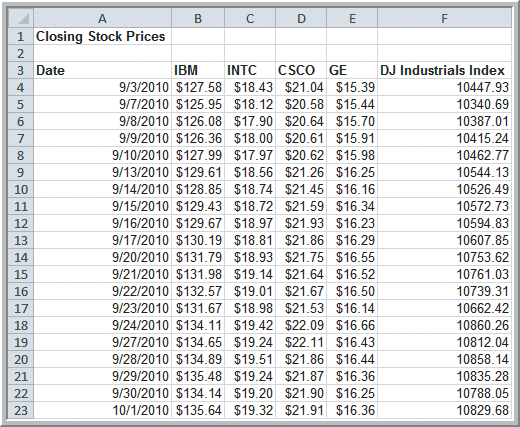 Figure 4.7
Copyright © 2013 Pearson Education, Inc. publishing as Prentice Hall
4-20
Measures of Dispersion
Chebyshev’s Theorem
For any data set, the proportion of values that lie within k (k > 1) standard deviations of the mean is
at least 1 – 1/k2
Empirical Rules
For many data sets encountered in practice:
Approximately 68% of the observations fall within one standard deviation of the mean; that is, between
Approximately 95% fall within 2 
Approximately 99.7% fall within 3 
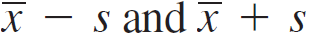 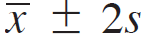 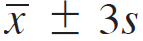 Copyright © 2013 Pearson Education, Inc. publishing as Prentice Hall
4-21
Measures of Dispersion
Example 4.10  Applying Chebyshev’s Theorem
(Purchase Orders data)
For the cost-per-order data
When k = 2, 1-1/k2 = 75%
   Mean ± 2(Stdev.) = [-$33,390.34, $85,980.98]
   89 of the 94 data values (94.68%)
When k = 3, 1-1/k2 = 89%
   Mean ± 3(Stdev.) = [-$63,233.17, $115,823.81]
   92 of the 94 data values (97.9%)
Copyright © 2013 Pearson Education, Inc. publishing as Prentice Hall
4-22
Measures of Dispersion
Process Capability Index (Cp)
To measure how well a manufacturing process can achieve specifications, take a sample of output, measure dimensions, compute the total variation using the third empirical rule.
Compare results to specifications using:
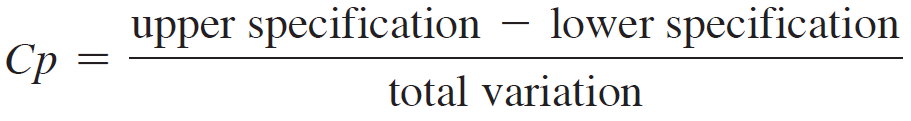 Copyright © 2013 Pearson Education, Inc. publishing as Prentice Hall
4-23
Measures of Dispersion
Example 4.11 Using the Empirical Rule to Measure the Capability of a Manufacturing Process
Cp = 0.57
Cp < 1 indicates
        variation is 
        wider than 
        specified. 
Want Cp ≥ 1 
     or Cp ≥ 1.5
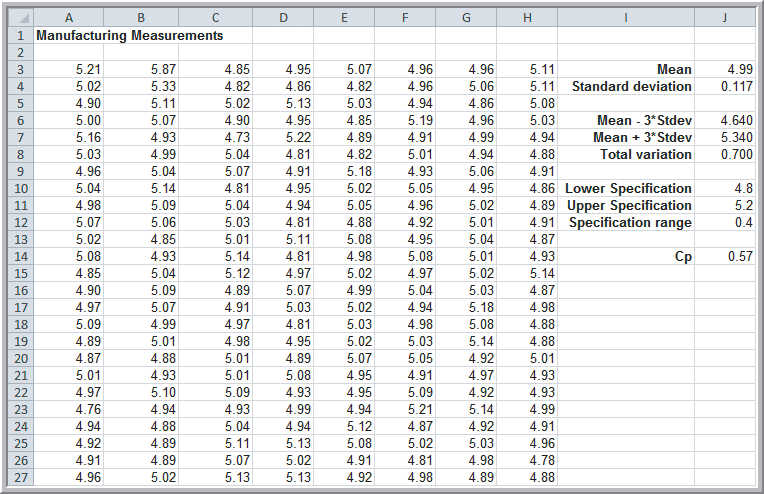 Figure 4.8
Copyright © 2013 Pearson Education, Inc. publishing as Prentice Hall
4-24
Measures of Dispersion
Example 4.11 (continued) 
3+3+1+1 = 8 of 200 (4%) fall outside the specification limits of between 4.8 and 5.2.
3rd Empirical Rule: approximately 0.3% of the data falls outside 3 standard deviations of the mean.
Chebyshev’s Theorem: less than 11% fall outside.
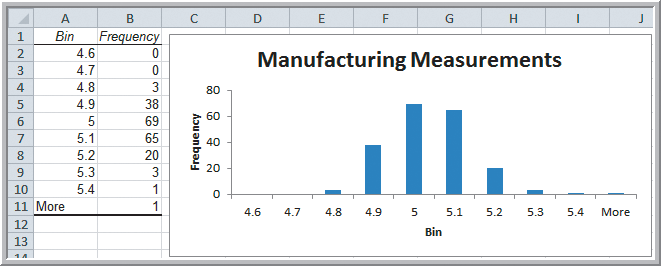 Figure 4.9
Copyright © 2013 Pearson Education, Inc. publishing as Prentice Hall
4-25
Measures of Dispersion
Example 4.12 Computing z-scores
(Purchase Orders data)

    =STANDARDIZE(x, mean, standard deviation)
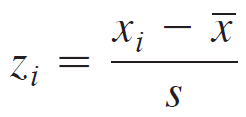 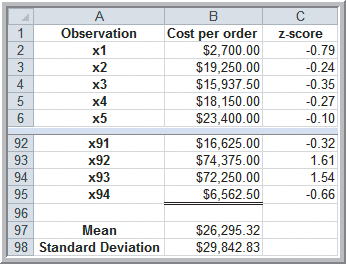 Figure 4.10
Copyright © 2013 Pearson Education, Inc. publishing as Prentice Hall
4-26
Measures of Dispersion
Coefficient of Variation (CV)
Provides a relative measure of dispersion


Sometimes measured as a percentage.
Provides a relative measure of risk to return.
Return to risk = 1/CV
Sharpe ratio is a related measure in finance.
Sharpe ratio = excess returns/standard deviation
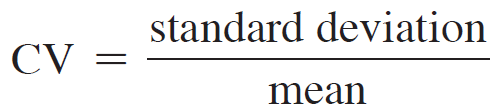 Copyright © 2013 Pearson Education, Inc. publishing as Prentice Hall
4-27
Measures of Dispersion
Example 4.13  Applying the Coefficient of Variation
Intel (INTC) is slightly riskier than the other stocks.
The Index fund has the least risk (lowest CV).
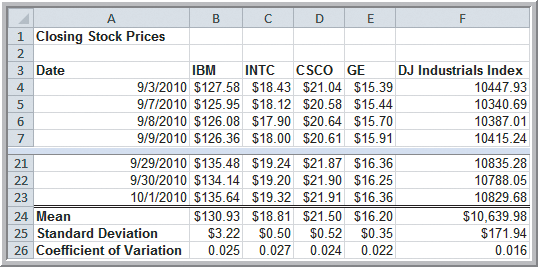 Figure 4.11
Copyright © 2013 Pearson Education, Inc. publishing as Prentice Hall
4-28
Measures of Shape
Skewness describes lack of symmetry.

Coefficient of Skewness =

                                          =SKEW(data, range)
CS is negative for left-skewed data.
CS is positive for right-skewed data.
|CS| > 1 suggests high degree of skewness.
0.5 ≤ |CS| ≤ 1 suggests moderate skewness.
|CS| < 0.5 suggests relative symmetry.
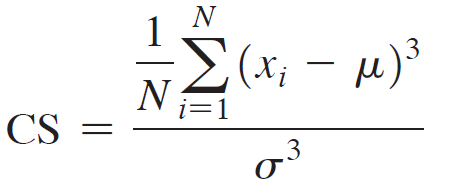 Copyright © 2013 Pearson Education, Inc. publishing as Prentice Hall
4-29
Measures of Shape
Example 4.14  Measuring Skewness
For cost per order: CS = 1.66  (high)
For A/P terms: CS = 0.60 (moderate)
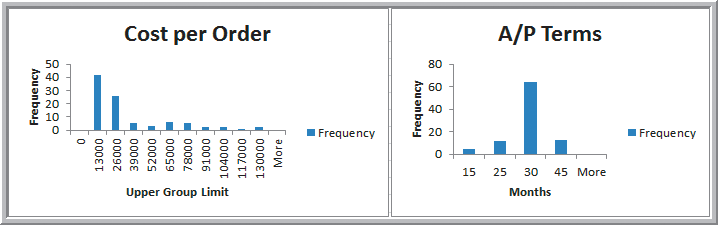 Figure 4.12
Copyright © 2013 Pearson Education, Inc. publishing as Prentice Hall
4-30
Measures of Shape
Kurtosis refers to peakedness or flatness.

Coefficient of Kurtosis =
                                       =KURT(data, range)
CK < 3 indicates the data is somewhat flat with a wide degree of dispersion.
CK > 3 indicates the data is somewhat peaked with less dispersion.
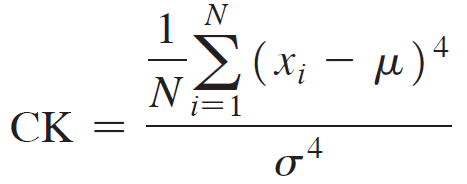 Copyright © 2013 Pearson Education, Inc. publishing as Prentice Hall
4-31
Measures of Shape
Negatively skewed 
Mean < Median < Mode
Positively skewed 
Mode < Median < Mean
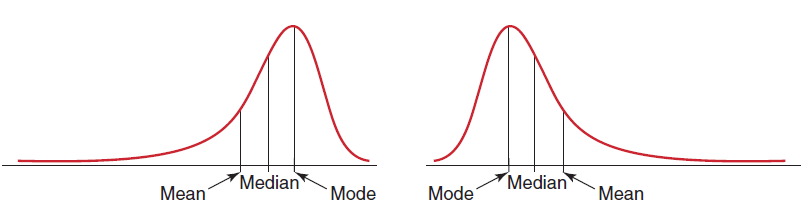 Figure 4.13
Copyright © 2013 Pearson Education, Inc. publishing as Prentice Hall
4-32
Excel Descriptive Statistics Tool
This tool provides a summary of numerical statistical measures for sample data.

Data
Data Analysis
Descriptive Statistics
Enter Input Range 
Labels (optional)
Summary Statistics
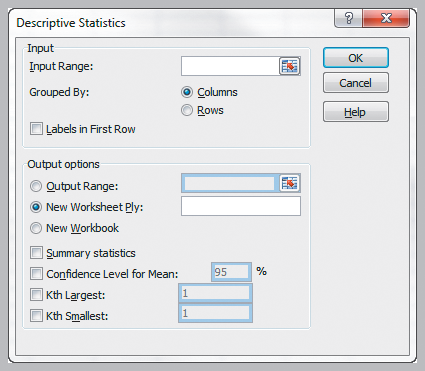 Figure 4.14
Copyright © 2013 Pearson Education, Inc. publishing as Prentice Hall
4-33
Excel Descriptive Statistics Tool
Example 4.15  Using the Descriptive Statistics Tool
Descriptive Statistics for Cost per order and A/P terms
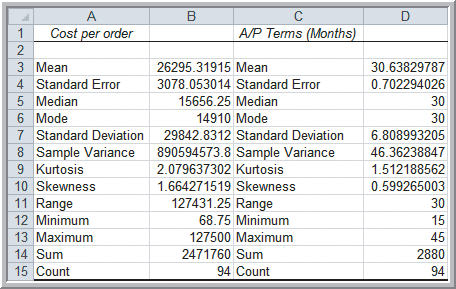 Results of the Analysis Toolpak do not change when changes are made to the data itself.
Figure 4.15
Copyright © 2013 Pearson Education, Inc. publishing as Prentice Hall
4-34
Descriptive Statistics for Grouped Data
Computing Statistical Measures from Frequency Distributions
Mean formulas:



Variance formulas:
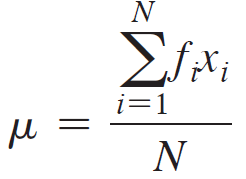 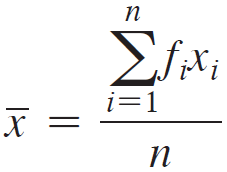 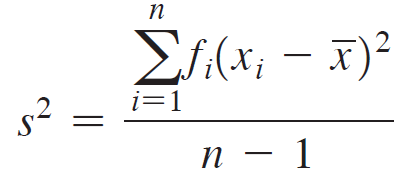 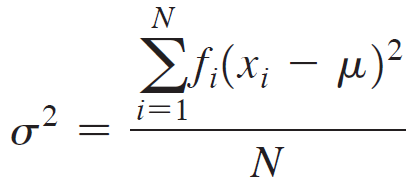 Copyright © 2013 Pearson Education, Inc. publishing as Prentice Hall
4-35
Descriptive Statistics for Grouped Data
Example 4.16  Computing Statistical Measures from Frequency Distributions (Computer Repair Times)
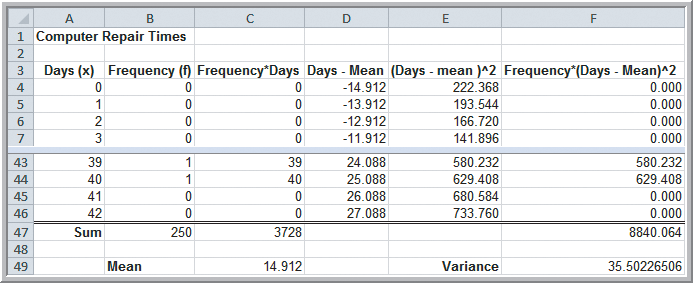 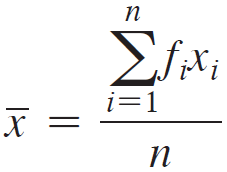 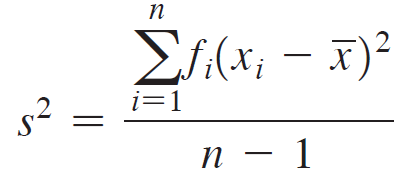 Figure 4.16
Copyright © 2013 Pearson Education, Inc. publishing as Prentice Hall
4-36
Descriptive Statistics for Grouped Data
Example 4.17  Computing Descriptive Statistics for a Grouped Frequency Distribution
We can use group midpoints as approximate percentages of household income spent on rent  (except in   rows 13, 14).
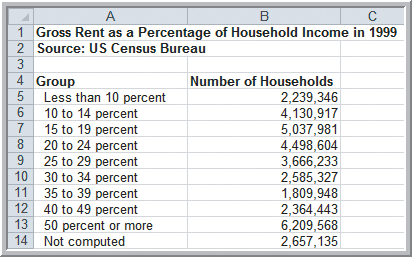 Figure 4.17
Copyright © 2013 Pearson Education, Inc. publishing as Prentice Hall
4-37
Descriptive Statistics for Grouped Data
Example 4.17 (continued) 
Our calculations indicate that the typical renter spends about 30% of household income on rent.
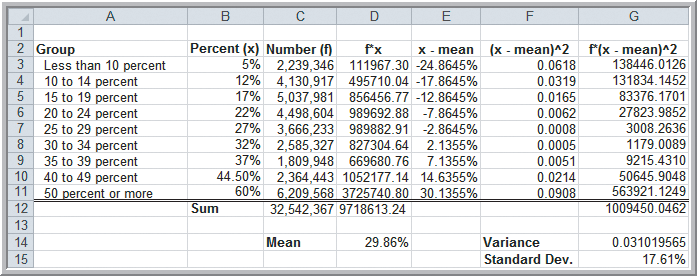 Figure 4.18
Copyright © 2013 Pearson Education, Inc. publishing as Prentice Hall
4-38
Descriptive Statistics for Categorical Data: The Proportion
Example 4.18  Computing a Proportion 
Proportion of orders placed by Spacetime Technologies
   =COUNTIF(A4:A97, “Spacetime Technologies”)/94
   = 12/94 = 0.128
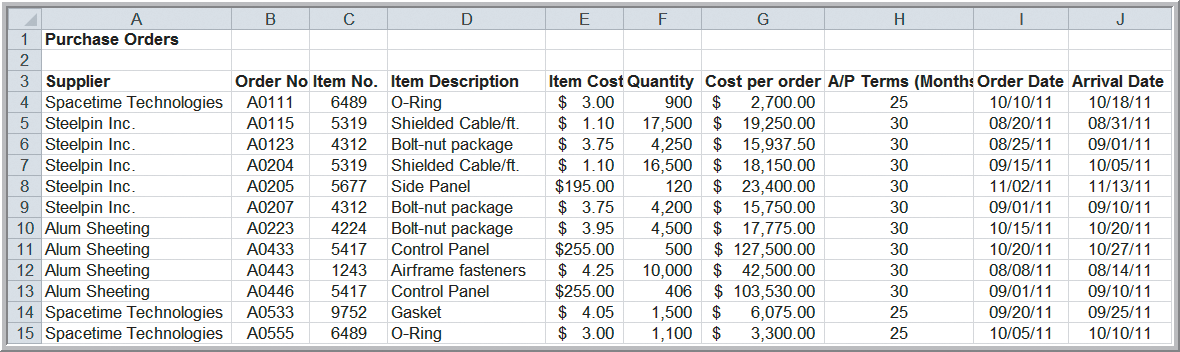 Figure 4.1
Copyright © 2013 Pearson Education, Inc. publishing as Prentice Hall
4-39
Statistics in PivotTables
Statistical Measure Choices in PivotTables
Under Value Field Settings:
Average
Max and Min
Product
Standard deviation
Variance
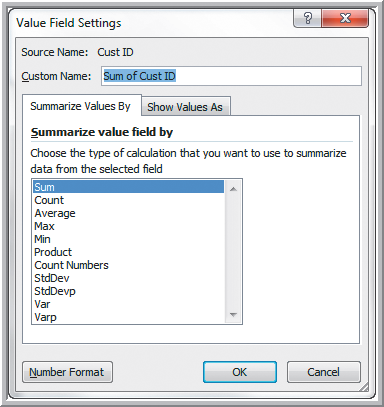 Figure 4.19
Copyright © 2013 Pearson Education, Inc. publishing as Prentice Hall
4-40
Statistics in PivotTables
Example 4.19  Statistical Measures in PivotTables
(Credit Risk Data)
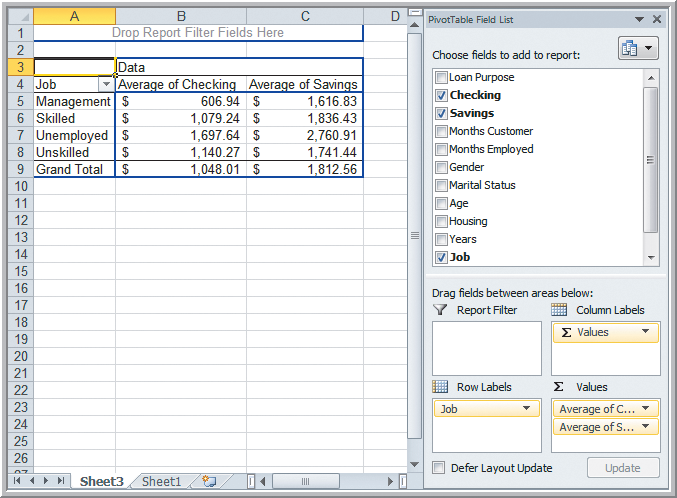 Fields: Checking
            Savings
            Job Classif.
Row Labels: Job
Σ Values: 
    Average Checking
    Average Savings
Figure 4.20
Copyright © 2013 Pearson Education, Inc. publishing as Prentice Hall
4-41
Measures of Association
Data from 49 top liberal arts and research universities can be used to answer questions:
Is Top 10% HS related to Graduation %?
Is Accept. Rate related to Expenditures/Student?
Is Median SAT related to Acceptance Rate?
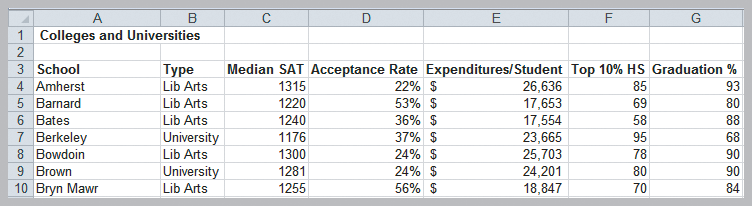 Figure 4.21
Copyright © 2013 Pearson Education, Inc. publishing as Prentice Hall
4-42
Measures of Association
Covariance is a measure of the linear association between two variables, X and Y.

For a population:

                                   =COVARIANCE.P(array1, array2)


For a sample:

                                   =COVARIANCE.S(array1, array2)
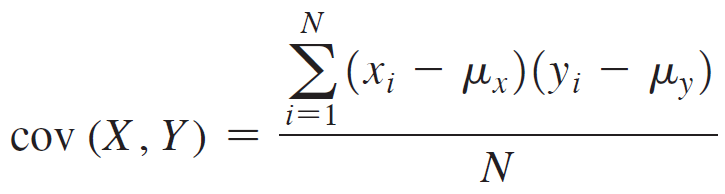 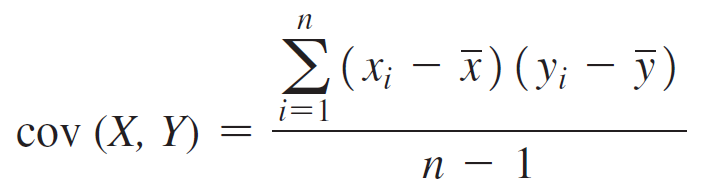 Copyright © 2013 Pearson Education, Inc. publishing as Prentice Hall
4-43
Measures of Association
Example 4.20  Computing the Covariance
Scatterplot of the Colleges and Universities data
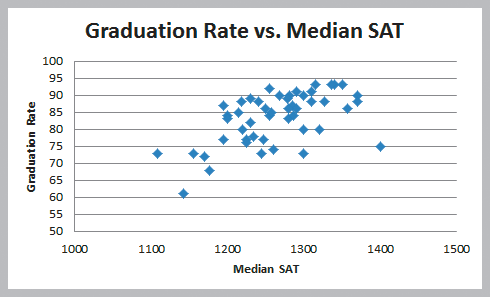 Figure 4.22
Copyright © 2013 Pearson Education, Inc. publishing as Prentice Hall
4-44
Measures of Association
Example 4.20 (continued) 
Computing the Covariance
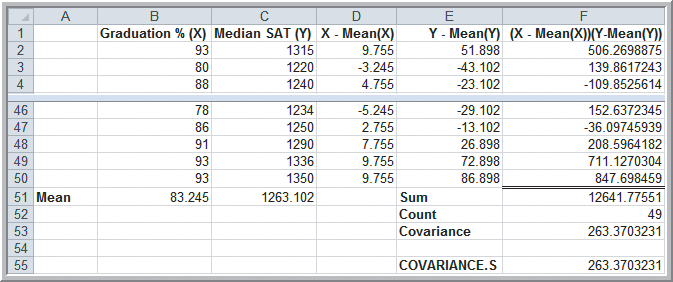 Figure 4.23
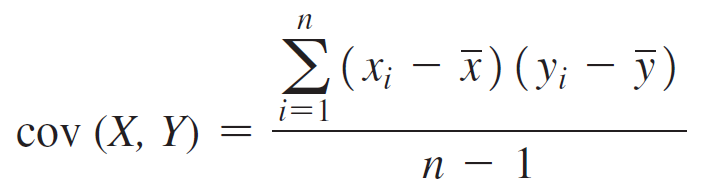 Copyright © 2013 Pearson Education, Inc. publishing as Prentice Hall
4-45
Measures of Association
Correlation is a measure of the linear association between two variables, X and Y.
Correlation Coefficient formulas:


                                         =CORREL(array1, array2)

The Correlation Coefficient does not depend upon units of measurement (unlike covariance).
Also known as the:
   Pearson product moment correlation
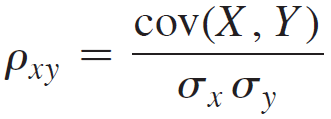 For a population:
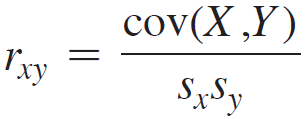 For a sample:
Copyright © 2013 Pearson Education, Inc. publishing as Prentice Hall
4-46
Measures of Association
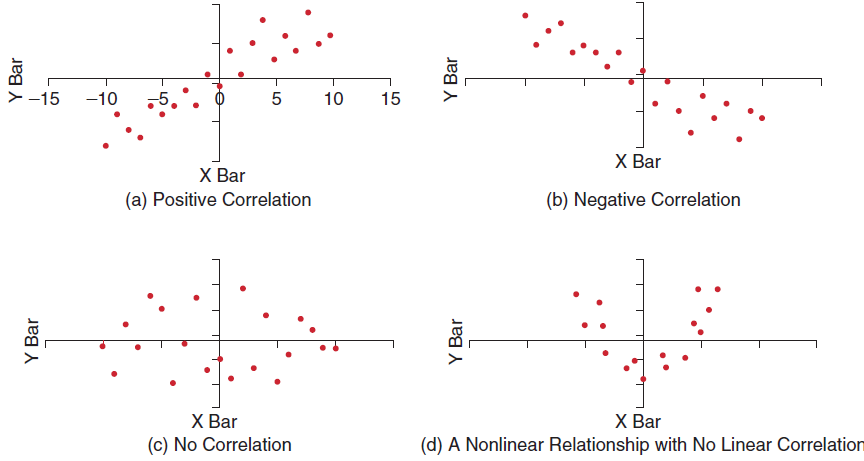 Figure 4.24
Copyright © 2013 Pearson Education, Inc. publishing as Prentice Hall
4-47
Measures of Association
Example 4.21 Computing the Correlation Coefficient (Colleges and Universities data)
Graduation % and Median SAT
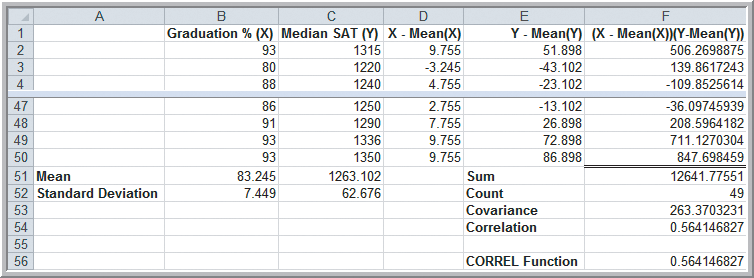 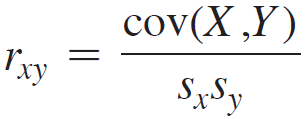 Figure 4.25
Copyright © 2013 Pearson Education, Inc. publishing as Prentice Hall
4-48
Measures of Association
Excel Correlation Tool
Data
Data Analysis
Correlation

Excel computes the
correlation coefficient
between all pairs of variables in the Input Range.
Input Range Data must be in contiguous columns.
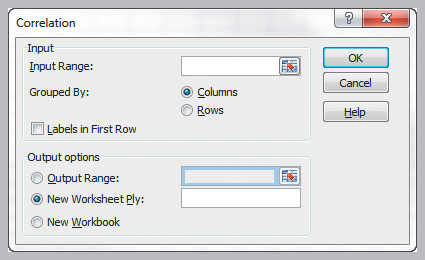 Figure 4.26
Copyright © 2013 Pearson Education, Inc. publishing as Prentice Hall
4-49
Measures of Association
Example 4.22  Using the Correlation Tool
(Colleges and Universities data)




Lower acceptance rate, higher median SAT
Lower acceptance rate, higher % top 10 HS students
Lower acceptance rate, higher graduation rate
Higher median SAT, higher graduation rate
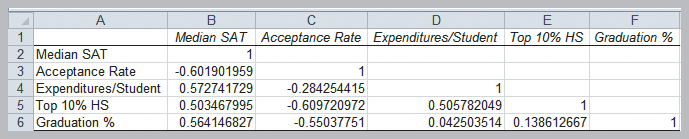 Figure 4.27
Copyright © 2013 Pearson Education, Inc. publishing as Prentice Hall
4-50
Outliers
The Mean and Range are sensitive to outliers.
How do we identify outliers?
Some possible methods to identify outliers are:
z-scores greater than +3 or less than -3
extreme outliers are more than 3*IQR to the left of Q1 or right of Q3
mild outliers are between 1.5*IQR and 3*IQR to the left of Q1 or right of Q3
There is no standard definition of what constitutes an outlier.
Copyright © 2013 Pearson Education, Inc. publishing as Prentice Hall
4-51
Outliers
Example 4.23  Investigating Outliers
(Home Market Value data)






Are any homes outliers?
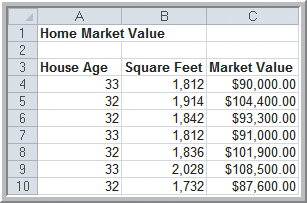 Note that the  
complete data set has 43 observations.
Figure 4.28
Copyright © 2013 Pearson Education, Inc. publishing as Prentice Hall
4-52
Outliers
Example 4.23 (continued)  Investigating Outliers
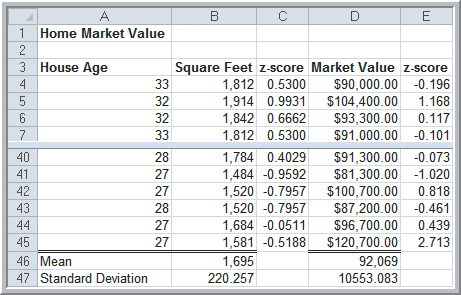 None of the z-scores for Square Feet or 
Market Value exceed 3.
Figure 4.29
Copyright © 2013 Pearson Education, Inc. publishing as Prentice Hall
4-53
Outliers
Example 4.23 (continued)  Investigating Outliers
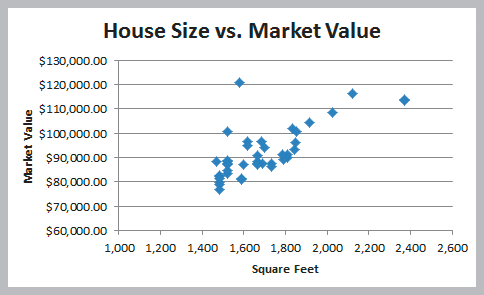 The house with a market value near $120,000 and square footage near 1600 does not fall in line with the rest of the data.
Figure 4.30
Copyright © 2013 Pearson Education, Inc. publishing as Prentice Hall
4-54
Statistical Thinking in Business Decisions
Statistical Thinking is a philosophy of learning and action for improvement, based on principles that:
all work occurs in a system of interconnected processes
variation exists in all processes
better performance results from understanding and reducing variation
Business Analytics provide managers with insights into facts and relationships that enables them to make better decisions.
Copyright © 2013 Pearson Education, Inc. publishing as Prentice Hall
4-55
Statistical Thinking in Business Decisions
Example 4.24  Applying Statistical Thinking
Average infection rate = 0.0072
Standard deviation = 0.0053
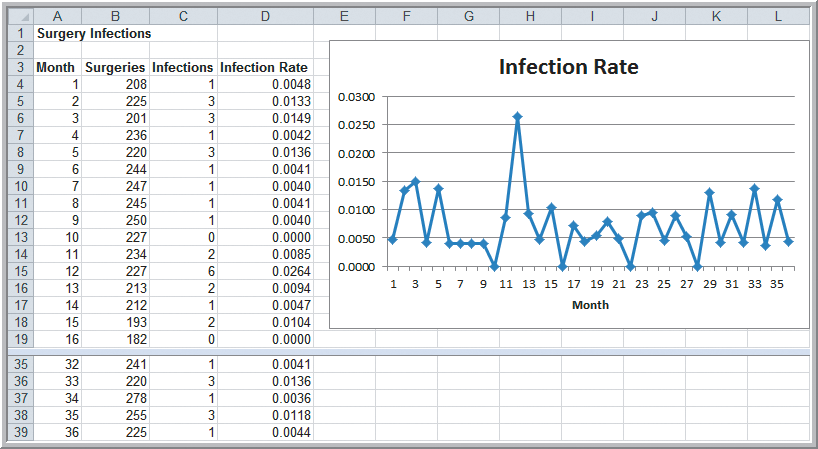 Figure 4.31
Copyright © 2013 Pearson Education, Inc. publishing as Prentice Hall
4-56
Statistical Thinking in Business Decisions
Example 4.24 (continued) Applying Statistical Thinking (Surgery Infections data)
Control limits set at z-scores of -3 and +3
Control limits: -0.009 (set to 0) and 0.0023
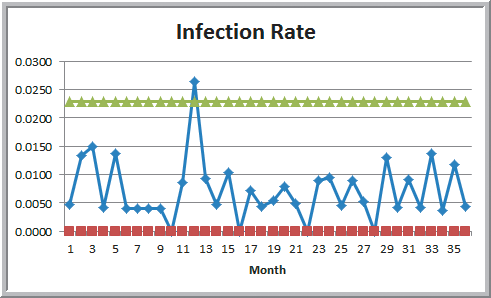 Figure 4.32
Copyright © 2013 Pearson Education, Inc. publishing as Prentice Hall
4-57
Statistical Thinking in Business Decisions
Example 4.25  Variation in Sample Data
Population: 250 computer repair times
μ = 14.91 days, σ2 = 35.5 days2
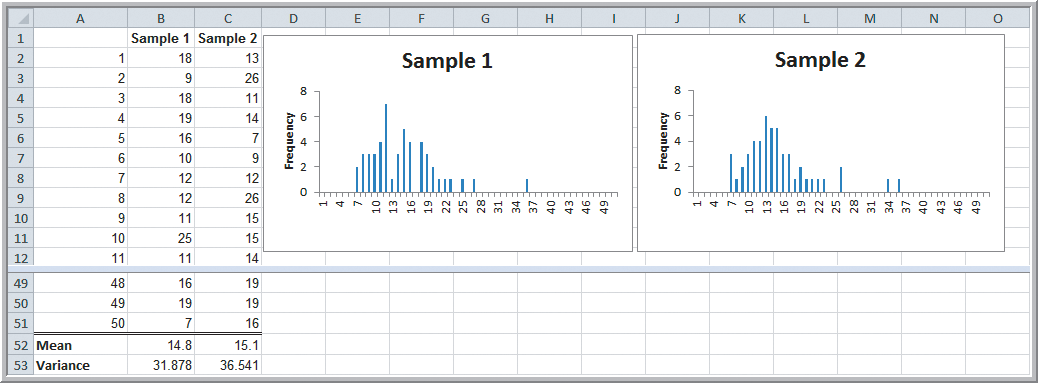 Two samples of size n = 50
Figure 4.33
Copyright © 2013 Pearson Education, Inc. publishing as Prentice Hall
4-58
Statistical Thinking in Business Decisions
Example 4.25 (continued)  Variation in Sample Data
The two n = 25 samples have higher variation than the population and the n = 50 samples.
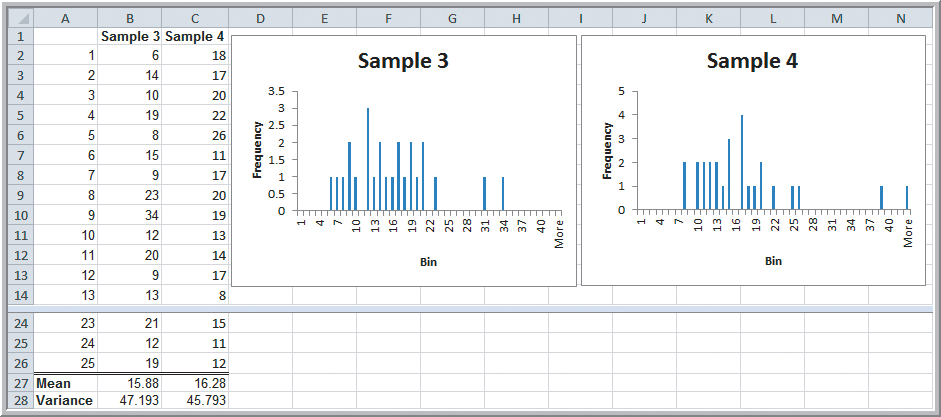 Two samples of size n = 25
Figure 4.34
Copyright © 2013 Pearson Education, Inc. publishing as Prentice Hall
4-59
Statistical Thinking in Business Decisions
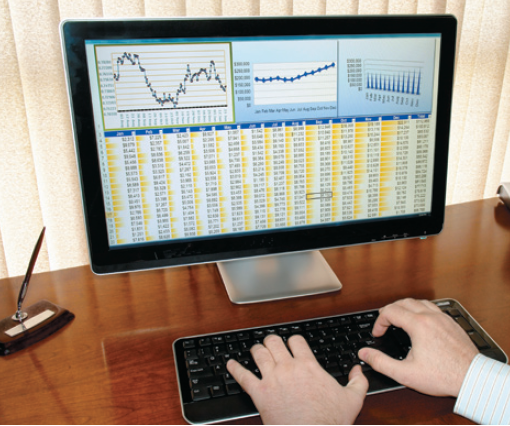 Analytics in Practice: 
Applying Statistical Thinking to 
Detecting Financial Problems
Sarbanes-Oxley Act (2002)
helped improve the quality of data that companies disclose to the public but companies can still commit financial fraud.
Anomaly detection scores (a form of z-score) are often used by the SEC to detect companies committing financial fraud.
Copyright © 2013 Pearson Education, Inc. publishing as Prentice Hall
4-60
Chapter 4 - Key Terms
Arithmetic mean (mean)
Bimodal
Chebyshev’s theorem
Coefficient of kurtosis
Coefficient of skewness
Coefficient of variation
Correlation
Correlation coefficient (Pearson product  
     moment correlation
                  coefficient)
Covariance
Dispersion
Empirical rules
Interquartile range (midspread)
Kurtosis
Median
Midrange
Mode
Outlier
Copyright © 2013 Pearson Education, Inc. publishing as Prentice Hall
4-61
Chapter 4 - Key Terms (continued)
Population
Process capability index
Proportion
Range
Return to risk
Sample
Sample correlation coefficient
Skewness
Standard deviation
Standardized value (z-score)
Statistical thinking
Unimodal 
Variance
Copyright © 2013 Pearson Education, Inc. publishing as Prentice Hall
4-62
Case Study Performance Lawn Equipment (4)
Recall that PLE produces lawnmowers and a medium size diesel power lawn tractor.
Compute the mean satisfaction ratings by year and region and provide descriptive statistics for the 2012 customer survey data.
Determine how responses times change quarterly.
Examine changes in defects over time.
Compare sales with industry totals and write a formal report summarizing your results.
Copyright © 2013 Pearson Education, Inc. publishing as Prentice Hall
4-63
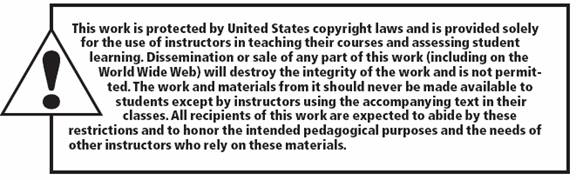 Copyright © 2013 Pearson Education, Inc. publishing as Prentice Hall
4-64